Análisis de Información de Interés Nacional
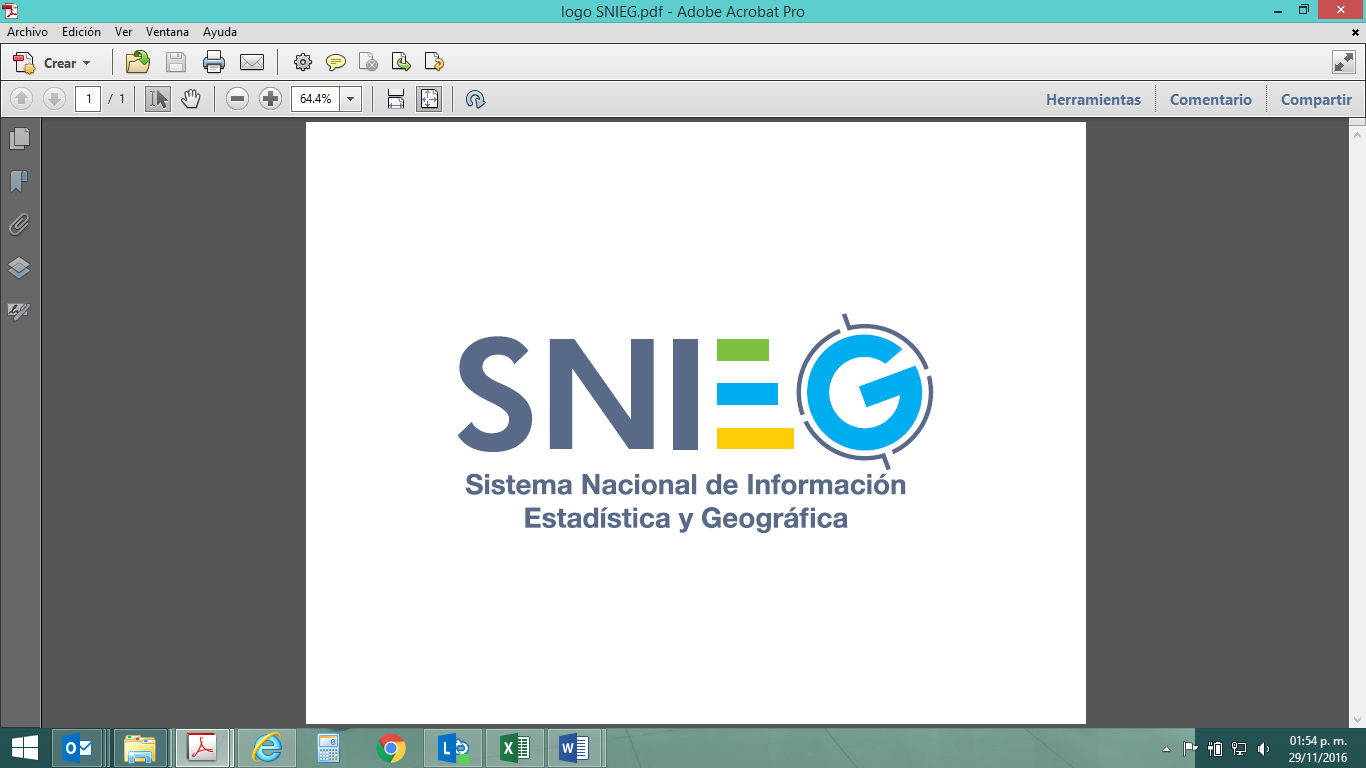 Metodología científicamente sustentada
Criterios
Mecanismo e instancia de verificación
Diciembre 5, 2018
Análisis de IIN
Propuesta para hacer operativo el requerimiento establecido en el Art. 78 de la LSNIEG: Metodología Científicamente Sustentada (MCS).

Elaborar los Términos de Referencia del Comité de Metodologías.
2
El concepto metodología científicamente sustentada, está referido en:

El Artículo 78 fracción IV de la LSNIEG

Las Reglas para la determinación de la Información de Interés Nacional  (IIN)

Los Principios y Buenas Prácticas para las Actividades Estadísticas y Geográficas  del Sistema Nacional de Información Estadística y Geográfica

Los Principios Fundamentales de las Estadísticas Oficiales
Metodología Científicamente Sustentada


El grupo de trabajo acordó que el concepto “método científico” (al que se asocia el concepto “metodología científicamente sustentada”) es inadecuado para calificar una metodología, ya que éstas pueden incluir una combinación de ciencia y procedimientos de trabajo propios.

No necesariamente las metodologías empleadas para la producción de información están basadas en el método científico, incluyendo las recomendaciones internacionales, pues éstas generalmente se basan en la experiencia y mejores prácticas de diferentes oficinas nacionales e internacionales de la geografía y la estadística oficial.

El Grupo de trabajo definió una lista de condiciones que debe cumplir un proyecto estadístico o geográfico para determinar si tiene una MCS
Seguir recomendaciones, estándares o mejores prácticas internacionales.

Aplicar criterios y procedimientos de revisión y validación de la información consistentes a lo largo del tiempo.

Utilizar clasificaciones y catálogos homologados con los normados en el SNIEG.

La metodología utilizada debe obedecer únicamente a propósitos estadísticos y geográficos.

Documentación del proyecto alineada al MPEG.

Que bajo condiciones similares, el proyecto estadístico o geográfico sea susceptible de replicarse.
Garantizar que la información estadística o geográfica sea comparable en el tiempo y/o en el espacio, para facilitar su seguimiento.

La metodología debe mencionar las técnicas estadísticas y geográficas utilizadas y éstas deben basarse en procedimientos estadísticos y geográficos establecidos, documentados y que han generado resultados favorables.

Contar con algún procedimiento claramente establecido para la evaluación y aseguramiento de la calidad, conforme a la normatividad vigente y demás disposiciones en la materia.
Prueba de Concepto

El objetivo de esta prueba de concepto es identificar en algunos casos ya declarados como IIN, cuál sería la forma de argumentar el cumplimiento de cada una de las 9 condiciones listadas, así como el conjunto de evidencias (documentos, archivos, códigos, minutas, resultados, indicadores,) con las que se sustenta dicha argumentación. 

Los resultados de esta prueba servirán para que, en el contexto del dictamen y declaración de Información de Interés Nacional, la verificación del cumplimiento de las condiciones asociadas a MCS sea operable y se base en evidencias.
Prueba de concepto:

Se deberán elegir al menos dos casos actualmente declarados como IIN en cada DG.	
								
Argumentar el cumplimiento de cada una de las 9 condiciones y registrar las evidencias asociadas.									
									
Justificar en el caso de considerar que por las características de la Información de Interés Nacional alguna condición no aplica.										
Se pueden realizar comentarios adicionales, por ejemplo, se puede proporcionar una redacción alternativa más clara de la condición.	
							
Realizar comentarios generales, por ejemplo, se puede indicar si para el caso específico analizado hay otra condición que no está considerada que debiera ser revisada.
Participaron:

Censos Económicos

Censo de Población y Vivienda

Encuesta Nacional de Ocupación y Empleo

Registro de Defunciones 

Encuesta Nacional de Gobierno

Encuesta Nacional de Victimización y Percepción sobre Seguridad Pública

Información de Uso del Suelo y Vegetación, escala 1:250 000

Red Nacional de  Caminos
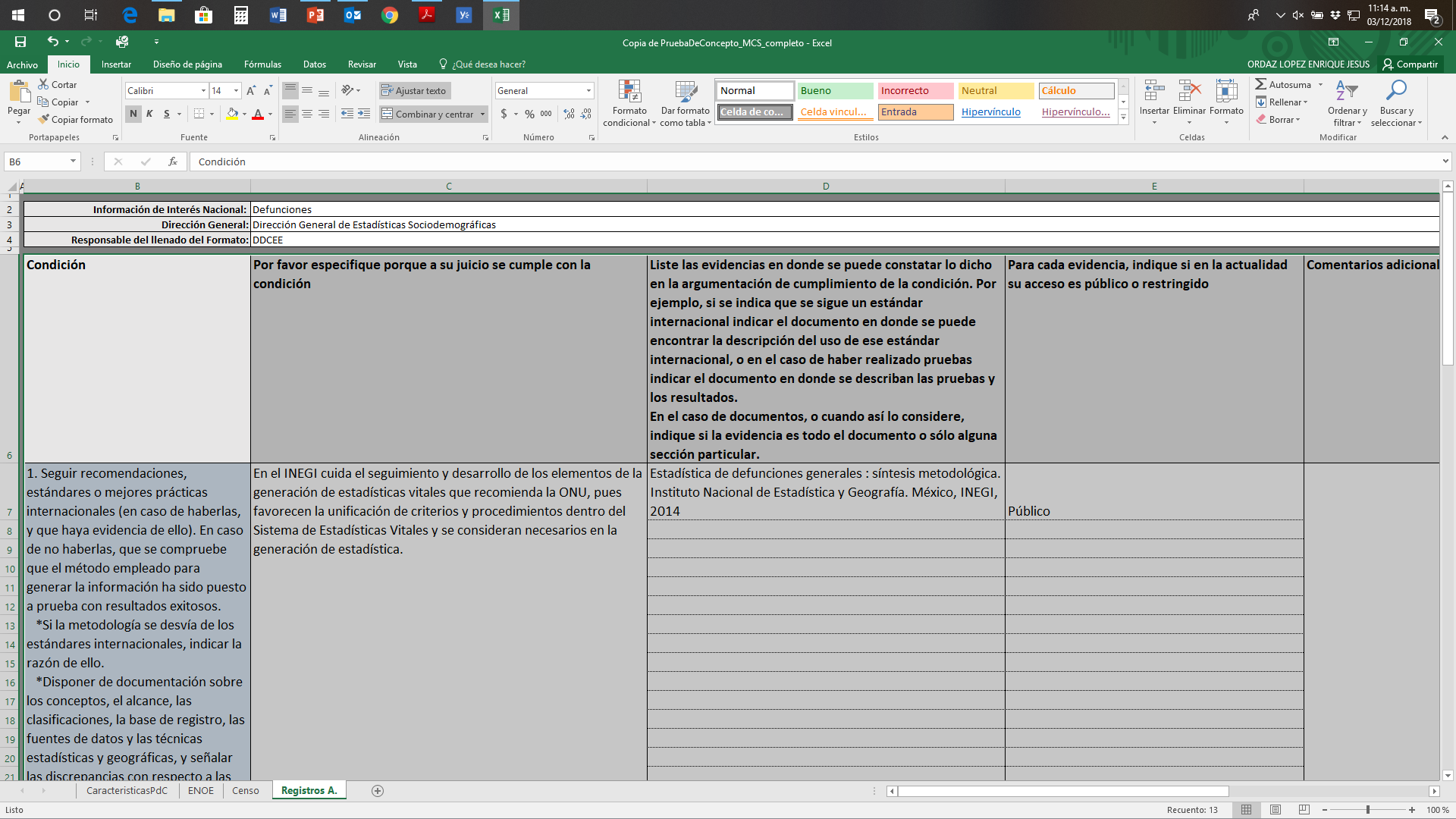 Prueba de concepto
Prueba de Concepto
Prueba de Concepto
Inventario de estándares
Inventario de estándares
Términos de Referencia para un Comité de Metodologías

Se revisaron experiencias de otros países (Francia, el Reino Unido, Canadá).

Se elaboró un documento con los Términos de Referencia para la creación de un Comité de metodologías.

Se propuso crear una Unidad de Metodologías en el Instituto, reportando a la Junta de Gobierno.

Se propuso crear un grupo de trabajo interno.

Se exploró la posibilidad de establecerlo de manera similar al Comité de Administración de Riesgos del INEGI.

Se propuso integrar tema de la revisión de metodologías a los trabajos del Comité de Aseguramiento de la Calidad
Comité de Metodologías (Grupo de Trabajo), mandato:

El Grupo de Trabajo de Apoyo Metodológico se establece por acuerdo CAC-xxx/xx/xxxx del Comité de Aseguramiento de la Calidad. 
El trabajo del Grupo de Trabajo de Apoyo Metodológico será conducido en el marco del Manual de Integración y Funcionamiento del Comité de Aseguramiento de la Calidad del INEGI.
Para el logro de sus objetivos, el Grupo de Trabajo de Apoyo Metodológico promoverá que las actividades metodológicas se realicen en el marco del Aseguramiento de la Calidad Institucional y del Modelo de Procesos Estadísticos y Geográficos (MPEG) del INEGI. 
El Grupo de Trabajo de Apoyo Metodológico presentará un informe anual al Comité de Aseguramiento de la Calidad y a la Junta de Gobierno del INEGI.
Objetivos Específicos: 
1.	Definir los insumos, criterios y mecanismos para revisar y dictaminar la metodología utilizada 	para generar la información oficial. 
2.	Definir los insumos y criterios para revisar las evaluaciones del impacto de introducir un 	cambio metodológico.  
3.	A petición de la Junta de Gobierno y con base en lo anterior: 
a)	Realizar revisiones de las mencionadas metodologías y evaluaciones del impacto,
b)	Acordar la frecuencia de dichas revisiones,
c)	Acordar así mismo la frecuencia de las actualizaciones a las metodologías y su revisión. 
4.	Proponer la Política de Actualización e Innovación Metodológica del INEGI
5.	Generar y proponer normatividad sobre aspectos metodológicos de carácter transversal. 
6.	 Revisar, analizar y opinar sobre el Programa Anual de Actualización e Innovación 	Metodológica Institucional.
7.	Revisar y opinar sobre los informes y las evaluaciones que se deriven del mencionado 	Programa.
El Grupo de Trabajo deberá trabajar de manera colaborativa con las Unidades Administrativas correspondientes y elaborar su programa de trabajo. El Grupo de Trabajo de Apoyo Metodológico llevará a cabo los siguientes pasos iniciales: 
Revisar la Ley del Sistema Nacional de Información Estadística y Geográfica, el Programa Estratégico del SNIEG 2016 – 2040, el Modelo del Proceso Estadístico y Geográfico, el Programa Anual de Aseguramiento de la Calidad Institucional, así como las políticas, lineamientos, normas y reglas promulgadas por la Junta de Gobierno. 
Revisar los productos generados por los Grupos de Trabajo que analizan la definición de Información de Interés Nacional, así como de su proceso de dictaminación.
Revisar los productos generados por los Grupos de Trabajo en el Marco del Comité de Aseguramiento de la Calidad.
Analizar los documentos metodológicos existentes. 
Elaborar el Programa de Trabajo 2019. 
Elaborar la propuesta de la política de metodologías del INEGI para someterla a aprobación de la Junta de Gobierno del INEGI.
Francia: Consejo Nacional de Información Estadística

Comité de Sellos de la Estadística Pública: entrega un sello de interés nacional y de calidad estadística.

El trabajo del Comité se ocupa de todas las encuestas relacionadas con empresas, hogares o individuos, unidades agropecuarias o establecimientos públicos locales. Comprende diferentes comisiones competentes para examinar los proyectos de encuestas estadísticas.

Cada comisión, cuyos miembros están nombrados en los reglamentos oficiales, está compuesta por diferentes representantes, de acuerdo con los temas cubiertos: el Presidente del Comité y los Directores de INSEE a cargo del tema u otras autoridades estadísticas que implementan encuestas. Incluye expertos independientes. (En total alrededor de 10 personas).

Examinan alrededor de 60 programas cada año.
La calidad de la encuesta se evalúa desde puntos de vista muy amplios. Pero el trabajo del Comité de Sellos no consiste solo en elaborar una lista de criterios y atribuir una marca a cada uno de ellos. En realidad, el examen de las encuestas se basa en un análisis en profundidad de seis criterios principales, cada uno de ellos vinculado a uno o más elementos del Código Europeo de Buenas Prácticas.

Contexto general: restricciones europeas, obligaciones legales.
Metodología estadística
Proceso de recolección de datos
Revisión del cuestionario
Informe de la prueba (considerado como parte de la evaluación del cuestionario)
Costos y carga para los encuestados, longitud de los cuestionarios y duración de la encuesta


Metodología estadística, con enfoque en dos dominios principales: 
Muestreo, campo, base de datos, unidades estadísticas, variables de interés, marco muestral.
Corrección de no respuesta, calibración, imputación y otros métodos posteriores de recolección de datos.
Reino Unido

En 2013, ONS implementó el uso de la herramienta de calidad, métodos y armonización, (QMHT).

Un nuevo enfoque que se conoce como la ‘Revisión Regular de la Calidad (RQR).

Proceso:
Un RQR consiste en una reunión, que dura entre 1.5 y 2 horas, entre el productor de un producto estadístico, el Director de la División, un metodólogo principal y un representante del Centro de Calidad.

La reunión se basa en la documentación existente y el intercambio de conocimientos.

Por otro lado, la ONS tiene una iniciativa de calidad diseñada para garantizar que se implementen procedimientos efectivos de control de calidad. Esto se denomina tutorial de "control de calidad (QA)" o "Director de División (DD)". El Centro de calidad incorporó el tutorial de DD en el RQR. 

Esto significa que hay dos componentes en el RQR: la revisión de los métodos realizada por el metodólogo superior y el tutorial de control de calidad DD.
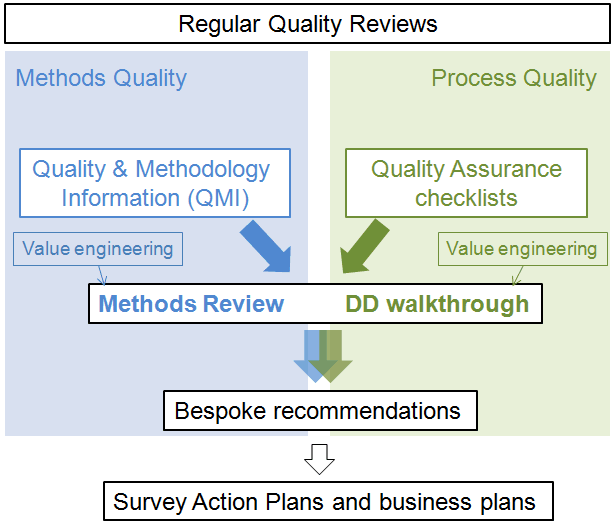 Una de las características principales del RQR es que proporcionará recomendaciones a la medida para un producto estadístico que aborde la preocupación sobre su calidad, y un ciclo de revisión de 3 años proporciona tiempo entre las revisiones para que se implementen las recomendaciones.

El Centro de Calidad monitorea las recomendaciones  de acuerdo a la RQR. 

Las recomendaciones en sí mismas son propiedad del área estadística relevante. Sin embargo, el Centro verificará el progreso periódicamente . 

El Centro garantiza que las recomendaciones se prioricen de manera adecuada y que la descripción de las recomendaciones como baja, media o alta prioridad se aplique de manera coherente.

Las recomendaciones son sobre el trabajo metodológico, que varía desde la revisión de la muestra, el cuestionario, la validación, etc., para que el equipo estadístico actualice la información metodológica y de calidad (QMI).

Las recomendaciones van desde prioridad alta, por ejemplo, para revisar discontinuidades u objetivos, hasta una prioridad baja, por ejemplo, para investigar si el procesamiento de Excel puede ser automatizado. Todas las recomendaciones mejorarán la calidad de la estadística.
Preguntas: 

¿Son suficientes y adecuados los criterios para evaluar la solidez metodológica de los programas?

¿Se considera viable el Grupo de Trabajo del CAC?

¿Cuál es le mecanismo más adecuado para revisar las metodologías?